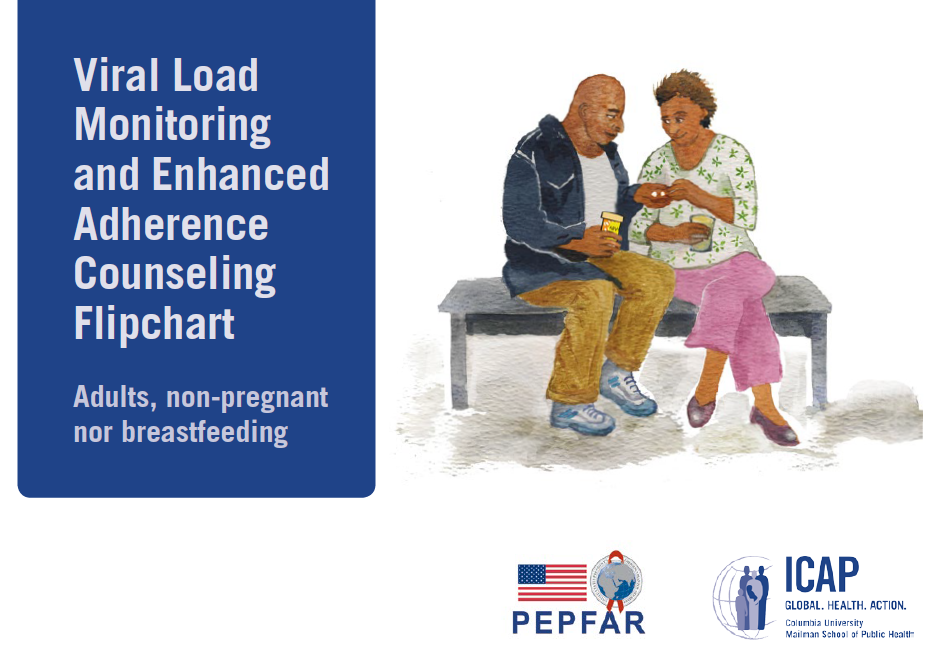 Flipchart de Monitoramento de Carga Viral e Orientação para Maior Aderência


Adultos, excluindo gestantes e lactentes
Esta ferramenta de trabalho foi criada pelo ICAP na Universidade de Columbia, EUA, através do Plano de Emergência do Presidente dos EUA para alívio do SIDA (PEFPAR), por meio dos Centros para Controlo e Prevenção de Doenças (CDC), segundo os termos do acordo de colaboração nº U2GGH000994. O conteúdo da ferramenta é de responsabilidade exclusiva dos autores e não representa necessariamente a opinião do governo norte-americano.
Este papel gigante destina-se a ser utilizado pelos profissionais da saúde para fornecer informações aos pacientes com HIV e suas famílias. Em caso de dúvida sobre o seu conteúdo ou utilização, é favor escrever para o ICAP no seguinte email: 
icap-communications@columbia.edu.
Como utilizar o Papel Gigante de Monitorização da Carga Viral e Aconselhamento para Mais Adesão
O objetivo deste papel gigante é viabilizar informações sobre a monitorização da carga viral aos pacientes que estejam a receber ARVs, a fim de lhes explicar o significado dos resultados de carga viral e ajudar a avaliar e dar conselhos sobre o seu nível de adesão, especialmente nos pacientes com cargas virais elevadas que necessitem de mais aconselhamento em termos da sua adesão. O papel gigante foi desenvolvido para ser utilizado por uma série de profissionais de saúde (p. ex. aconselhadores sobre a adesão, médicos, enfermeiros, farmacêuticos, trabalhadores de saúde comunitários) que trabalhem com pacientes a viver com HIV e suas famílias, nos contextos em que se efectuem testes de carga viral.

Cada cartão ou conjunto de cartões diz respeito a um tópico específico importante para o cuidado e apoio de pacientes a tomar ARVs, que serão submetidos a testes de carga viral ou já tenham os resultados de carga viral. Os tópicos são codificados a cor, o que facilita a sua utilização.  

Instruções para utilização do papel gigante :
Colocar o papel gigante sobre a mesa para que o paciente veja bem as imagens enquanto o profissional utiliza as notas laterais.
As mensagens-chave a transmitir aos pacientes e as instruções para os provedores estão escritas em negrito.
As notas servem para iniciar e orientar as discussões com o paciente, incluindo perguntas específicas para rever o material tratado e avaliar o entendimento do paciente.
Há cartões para consultas específicas, incluindo para quando iniciar os ARVs, quando se envia um teste de carga viral e quando os resultados estão disponíveis. Se o resultado de carga viral for de menos de 1000, utilizam-se os cartões correspondentes. Se o resultado de carga viral for 1000 ou mais, utilizam-se os cartões indicados para explicar o resultado e realizar sessões mais completas de aconselhamento sobre a adesão.
Um documento distinto, a ferramenta intitulada Plano de Mais Adesão (Enhanced Adherence Plan), serve para documentar os resultados e o plano para os cartões 5-18, e deve ser incluído no ficheiro do paciente. 
Após a primeira sessão de aconselhamento sobre mais adesão (segunda sessão e subsequentes), deve-se iniciar a sessão com o cartão 16 e repetir os cartões 5-15, conforme necessário.
[Speaker Notes: Vermelho escuro = primeira consulta mínima 
Vermelho = primeira consulta e subsequentes
Laranja = a ser discutido em múltiplos pontos da gestação e pós-parto
Verde 	= consultas a termo e início do pós-parto
Azul 	= consultas de acompanhamento do bebé
Lilás = consultas de apoio à alimentação da criança
Azul escuro =  quando se determina que o bebé está infectado com o HIV]
Tópico do Cartão (mostrar também ao paciente)
Imagem na parte da frente do cartão
MENSAGENS-CHAVE:
Mostrar também aos pacientes
___________________________________________________________________________________________________________________
PONTOS A DISCUTIR:
Instruções para os provedores
Notas para iniciar e orientar a discussão
Os pontos-chave estão em negrito
________________________________________________________________________________________________________________________________________________________________________________
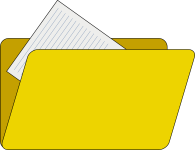 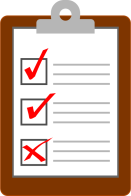 Revisão:
Pontos para orientar a revisão com o paciente
_____________________________________________________________________________________
Documento:
Explica aos provedores que formulários devem utilizar para documentar as discussões com o paciente
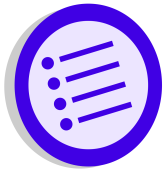 Instruções aos provedores:
Dão-lhes instruções específicas sobre as suas interacções e as conversas que têm com o paciente
Boas competências de aconselhamento e comunicação
É essencial ter boas competências de aconselhamento e comunicação. Seguem-se algumas sugestões úteis:
Manter sempre o contacto visual com o paciente
Sentar-se cara-a-cara com o paciente
Falar claramente e com uma voz não intimidadora
Agir com respeito e sem juízos de valor – não culpar nem criticar!
Para ter mais resultados em termos de aumentar a adesão aos ARVs, devem utilizar-se as seguintes técnicas OARS (Open-ended questions [perguntas abertas], Affirmation [afirmação], Reflective listening [escuta reflexiva], Summary statements [declarações resumidas]):
O: Perguntas abertas (evitar perguntas cuja resposta seja sim/não)
Por que razão é difícil tomar os seus ARVs todos os dias?
O que é que já fez para tentar tomar os seus ARVs todos os dias?
O que acha provável que aconteça se continuar a tomar os seus ARVs como toma agora?
A: Afirmação
Agradeço a sua honestidade sobre a maneira como está a tomar os seus ARVs.
É óbvio que você é uma pessoa hábil, capaz de administrar todos estes desafios.
Você esforçou-se muito por tomar os seus medicamentos, apesar de ter estes problemas.
O  Open-ended questions (perguntas abertas)
A  Affirmation (afirmação)
R  Reflective listening (escuta reflexiva)
S  Summary statements (declarações resumidas)
R: Escuta reflexiva
Você gostaria de saber se é importante tomar os seus ARVs.
Você disse que se sente aborrecido quando pensa em tomar os seus ARVs, o que dificulta a situação.
Parece-me que o que você está a dizer é que está tão perturbado que de momento a sua saúde é o menor dos seus problemas.

S: Declarações resumidas
Deixe-me ver se o entendi até agora. Você tem dificuldade em tomar os seus ARVs porque quer estar bem e saudável, mas também tem outros problemas na vida que não lhe permitem concentrar-se na sua saúde.
Eu entendi o seguinte - diga-me se estou certo. Você sente-se bem quando não toma uma dose e tem muitas dúvidas sobre se os ARVs são necessários para a sua saúde.
[Speaker Notes: Vermelho escuro = primeira consulta mínima 
Vermelho = primeira consulta e subsequentes
Laranja = a ser discutido em múltiplos pontos da gestação e pós-parto
Verde 	= consultas a termo e início do pós-parto
Azul 	= consultas de acompanhamento do bebé
Lilás = consultas de apoio à alimentação da criança
Azul escuro =  quando se determina que o bebé está infectado com o HIV]
Como utilizar o papel gigante de cartões de aconselhamento:
 Por Consulta
Início do TAR:  1
Envio do teste da carga:  2
O primeiro resultado dos testes de carga viral é baixo :  3
O primeiro resultado dos testes de carga viral é alto :  4
Aconselhamento para aumentar a adesão: 5 – 15
Teste de acompanhamento da carga viral:  16
O resultado do teste de acompanhamento da carga viral é baixo:  17
O resultado do teste de acompanhamento da carga viral é alto:  18
TÓPICOS DOS CARTÕES DE ACONSELHAMENTO
Como utilizar o papel gigante de monitorização da carga viral e orientação para mais adesão		
Boas capacidades de aconselhamento e comunicação
Ao começar a tomar ARVs
O que é a carga viral?
Carga viral BAIXA
Carga viral ALTA
Como está a tomar os ARVs?
Quais são os desafios de tomar ARVs? (1 de 3) 
Quais são os desafios de tomar ARVs? (2 de 3)
Quais são os desafios de tomar ARVs? (3 de 3)
Sugestões para melhorar a ingestão dos ARVs (1 de 3)
Sugestões para melhorar a ingestão dos ARVs (2 de 3)
Sugestões para melhorar a ingestão dos ARVs (3 de 3)
Assistência adicional para tomar os ARVs
Lembrar-se de tomar os ARVs
Conhecimento dos ARVs
Gestão da privadidade e obtenção de apoio
Acompanhamento da maneira de tomar os ARVs
Você reduziu efectivamente a sua carga viral
 Quando os ARVs não estão a funcionar bem
[Speaker Notes: Vermelho escuro = primeira consulta mínima 
Vermelho = primeira consulta e subsequentes
Laranja = a ser discutido em múltiplos pontos da gestação e pós-parto
Verde 	= consultas a termo e início do pós-parto
Azul 	= consultas de acompanhamento do bebé
Lilás = consultas de apoio à alimentação da criança
Azul escuro =  quando se determina que o bebé está infectado com o HIV]
1. Ao começar a tomar ARVs
Os ARVs não deixam o HIV produzir mais vírus, o que faz com que a pessoa fique mais saudável.

É importante tomar os ARVs todos os dias, conforme receitado.

Ao fim de seis meses analisamos a sua carga viral, para ver se os ARVs estão a funcionar bem.
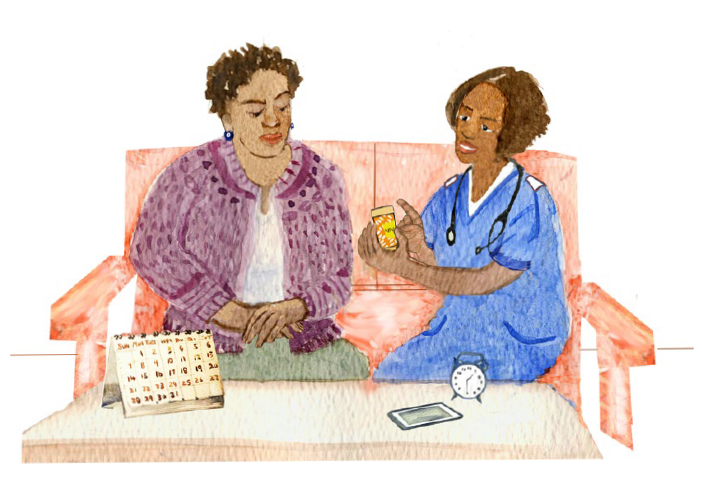 1. Ao começar a tomar ARVs
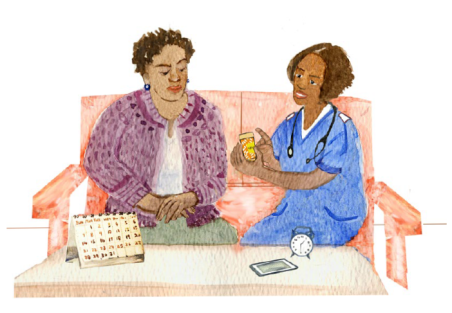 MENSAGENS-CHAVE:
Os ARVs não deixam o HIV produzir mais vírus, o que faz com que a pessoa fique mais saudável.
É importante tomar os ARVs todos os dias, conforme a receita.
Ao fim de seis meses analisamos a sua carga viral, para ver se os ARVs estão a funcionar bem.
PONTOS A DISCUTIR:
O que sabe sobre os ARVs? 
Quando o HIV está no corpo sem os                                                                  ARVs, produz muitos vírus que podem                                                                     fazer com que fique doente e aumentar a probabilidade de comunicar a doença aos seus companheiros sexuais, e transmiti-la das mães para os bebés (TMF) durante a gravidez e o aleitamento.
Os ARVs impedem que o HIV produza mais vírus e ajudam a evitar que você fique doente.
É importante tomar todos os ARVs todos os dias, conforme indicado pelo provedor de serviços de saúde, para garantir que funcionem bem e evitem que o HIV lhe faça mal.
Os ARVs não curam o HIV, portanto é preciso continuar a tomá-los.
Dentro de seis meses vamos fazer-lhe um teste, chamado carga viral, para ver se os ARVs estão a funcionar bem. Se estiver a tomar ARVs todos os dias e eles estiverem a funcionar bem, é provável que a carga viral seja baixa (menos de 1000) ao fim de seis meses. 
Mais vale tomar uma dose tarde do que nunca.
Manter níveis baixos do vírus no corpo dá-lhe vários benefícios:
Ajuda-o a ter uma vida mais longa.
Evita o desenvolvimento de doenças graves. Uma carga viral baixa pode ajudar a multiplicar as células que combatem doenças, chamadas CD4s, protegendo-o contra doenças.
Mantém o seu cérebro saudável. Ter uma carga viral baixa evita que o HIV faça mal ao seu cérebro.
Evita que tenha que ir mais vezes ao posto de saúde. 
Usar sempre preservativos é a melhor maneira de evitar transmitir o HIV para os seus companheiros sexuais. Ter uma carga viral baixa tem também outros benefícios.
Uma carga viral baixa ajuda a evitar a transmissão do HIV para o seu bebé durante a gestação ou o aleitamento, dando à criança pais fortes e saudáveis.
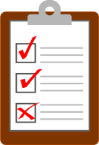 Revisão:
Explique-me, por palavras próprias, como funcionam os ARVs?
Quais são os benefícios de tomar ARVs?
O que acha que vai dificultar tomar ARVs todos os dias?
Que remédios toma e quando?
2. O que é a carga viral?
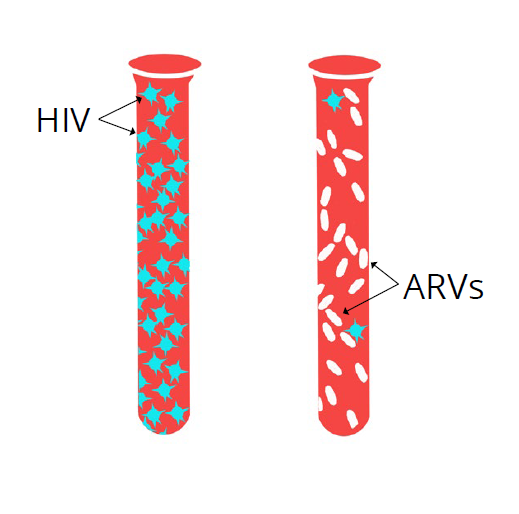 Os ARVs não deixam o HIV produzir mais vírus, o que evita que o vírus lhe faça mal e permite-lhe ter com mais saúde.

A carga viral mede a quantidade de HIV no sangue e vê se os ARVs estão a funcionar bem – o objetivo é uma carga viral baixa.

É muito importante saber os resultados da sua carga viral, portanto não se esqueça de voltar e pedir os resultados da análise.
2. O que é a carga viral?
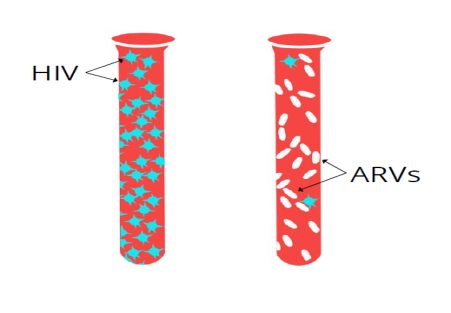 MENSAGENS-CHAVE:
Os ARVs não deixam o HIV produzir mais vírus, o que evita que o vírus lhe faça mal e permite-lhe ter com mais saúde.
A carga viral mede a quantidade de HIV no sangue e vê se os ARVs estão a funcionar bem – o objetivo é uma carga viral baixa.
É muito importante saber os resultados da sua carga viral, portanto não se esqueça de voltar e pedir os resultados da análise.
PONTOS A DISCUTIR:
Quando o HIV está presente num corpo sem                                                             ARVs, produz muitos vírus que podem fazer                                                                   com que fique doente e aumentar a                                                    probabilidade de comunicar a doença aos seus                                              companheiros sexuais, e transmiti-la das mães para os bebés (TMF) durante a gravidez e o aleitamento. 
O teste de carga viral mede a quantidade de vírus em aproximadamente uma gota de sangue.
Os ARVS impedem que o HIV produza mais vírus e diminuem a carga viral.
Se você tiver uma carga viral alta, pode não parecer doente, mas o vírus estará a fazer mal ao seu corpo (reduzindo os números de células CD4), e com o tempo vai produzindo mais vírus até que você acaba por adoecer.
Os ARVs não curam o HIV, portanto é preciso continuar a tomá-los. 
Se estiver a tomar ARVs todos os dias e eles estiverem a funcionar bem, é provável que a carga viral seja baixa (menos de 1000) ao fim de seis meses. 
O objectivo é ter uma carga viral baixa mas uma contagem de CD4 alta.
A contagem de CD4 também serve para verificar se os ARVs estão a funcionar, mas a carga viral é mais precisa. Por isso, pode ser que de futuro se deixe de fazer análises de CD4.
Os níveis baixos de vírus no corpo dão-lhe vários benefícios: mantêm o seu cérebro saudável, evitam que contraia doenças graves, evitam que tenha que ir à clínica e mantêm os seus companheiros sexuais saudáveis.
Volte à consulta ao fim de  ____ semanas para lhe darmos os resultados da carga viral. Se necessário, entraremos em contacto consigo antes disso.
Se o resultado do teste de carga viral for baixo (menos de 1000), não precisa de vir tantas vezes ao posto de saúde, desde que continue a tomar os ARVs.
Revisão:
Nas suas próprias palavras, o que é a carga viral?
O objetivo é ter uma carga viral alta ou baixa? 
Quais são os benefícios de conseguir ter uma carga viral baixa? 
Quando lhe disseram para vir buscar os resultados da sua carga viral? Se for necessário, entraremos em contacto consigo antes dessa data.
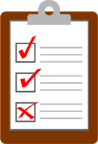 3. Carga viral BAIXA
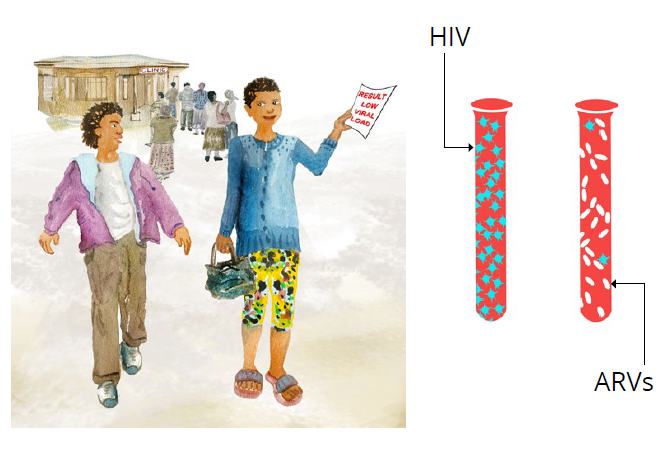 Uma carga viral baixa quer dizer que você está a tomar os ARVs correctamente e que eles estão a ter efeito.

Não quer dizer que você pode parar de tomar os ARVs.

Continue a tomar os ARVs todos os dias.
3. Carga viral BAIXA
Image from  card front
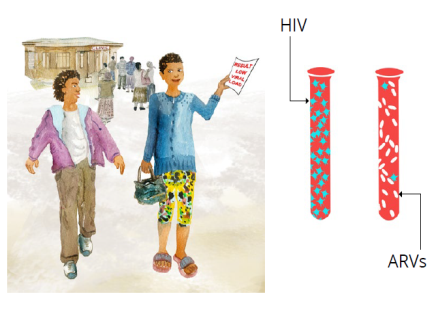 MENSAGENS-CHAVE:
Uma carga viral baixa quer dizer que você está a tomar os ARVs correctamente e que eles estão a ter efeito.
Não quer dizer que você pode parar de tomar os ARVs.
Continue a tomar os ARVs todos os dias.
PONTOS A DISCUTIR:
Uma carga viral baixa (menos de 1000)                                                              [inserir aqui o resultado do paciente] é sinal                                                       de que você está a tomar os ARVs correctamente e que os medicamentos estão a funcionar.
Isso não quer dizer que pode parar de tomar os ARVs ou de utilizar preservativos. 
É mais importante continuar a tomar os ARVs todos os dias, conforme receitado, para que o vírus não se reproduza, para manter a sua saúde e para não transmitir o vírus aos seus companheiros sexuais ou ao seu bebé.
Mais vale tomar uma dose tarde do que nunca.
O que é que o tem ajudado a lembrar-se de tomar os ARVs?
Há alguma coisa que por vezes lhe cause dificuldade em tomar os ARVs?

Lembre-se:
É importante ir a todas as consultas.
Se vir que os ARVs estão quase a acabar, venha ao posto de saúde, mesmo que não tenha consulta marcada.
Vamos analisar novamente a sua carga viral dentro de ____ [seis meses para quem esteja a começar um tratamento e tenha recebido o primeiro resultado do teste de carga viral, ou um ano para quem tenha tido mais do que um resultado de carga viral baixa] se não tiver problemas de saúde ou problemas em tomar os ARVs.
Informe o seu provedor se tiver problemas ao tomar os ARVs no futuro, para que ele o possa ajudar a resolvê-los.
Sua próxima consulta é em _______. É importante que venha à consulta, mesmo que ainda tenha medicamentos.
Revisão:
O que significa uma carga viral baixa?
Por que é que é importante continuar a tomar os ARVs todos os dias?
Quando é que lhe vamos fazer o próximo teste de carga viral?
Que medicamentos está a tomar, e quando?
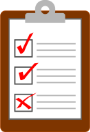 4. Carga viral ALTA
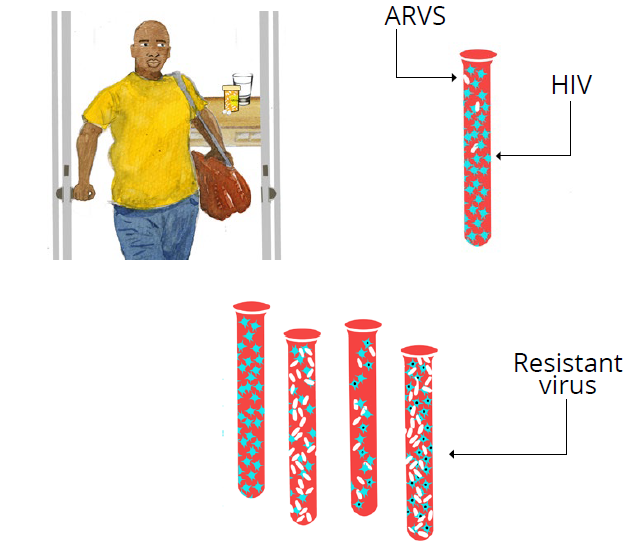 Isto significa que o HIV está a produzir mais vírus e a lesionar o seu corpo.

Talvez você esteja a omitir algumas doses de ARVs.

O vírus pode ser resistente, o que quer dizer que mudou e os ARVs já não funcionam.
Vírus resistente
4. Carga viral ALTA
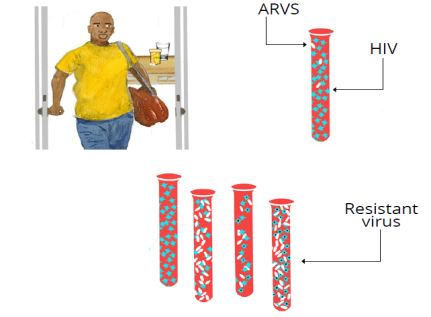 MENSAGENS-CHAVE:
Isto significa que o HIV está a produzir mais vírus e a lesionar o seu corpo.
Talvez você esteja a omitir algumas doses de ARVs.
O vírus pode ser resistente, o que quer dizer que mudou e os ARVs já não funcionam.
PONTOS A DISCUTIR:
O resultado do teste de carga viral é alto [inserir o resultado do paciente] e o objectivo é mantê-la abaixo de 1000.
Isto quer dizer que o HIV está a produzir mais vírus no corpo.
Talvez isso aconteça porque você não está a tomar os ARVs como lhe disseram.
Com tanto vírus no sangue, o seu sistema imune (de defesa) enfraquece e faz com que o número de células CD4 diminua, o que pode afectar o seu cérebro, coração, fígado e rins, fazendo-o ficar doente.
Se não tomar devidamente os ARVs, o vírus pode mudar e tornar-se “resistente” aos ARVs, o que significa que deixam de funcionar, mesmo se forem tomados correctamente.
Quem tiver uma carga viral alta transmite facilmente o HIV ao/à companheiro/a, portanto é ainda mais importante utilizar sempre preservativos.
A utilização de ARVs para baixar a sua carga viral também o pode ajudar a evitar a transmissão de HIV durante a gravidez ou aleitamento.
Revisão:
Quais são as razões possíveis de ter uma carga viral alta?
O que é que pode acontecer se a sua carga viral for alta?
Porque seria bom ter uma carga viral baixa?
Qual é a importância disso para sua saúde a longo prazo?
O que acha que acontecerá se não tomar os ARVs regularmente?
Instruções aos Provedores:
Não esquecer que se deve empregar linguagem respeitosa e sem juízos de valor – sem culpar ou criticar as pessoas :
“Ainda bem que veio buscar os  resultados da sua análise da carga viral. Agora podemos ajudá-lo a baixar a sua carga viral.”
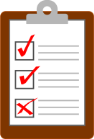 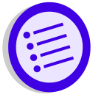 5. Como está a tomar os ARVs?
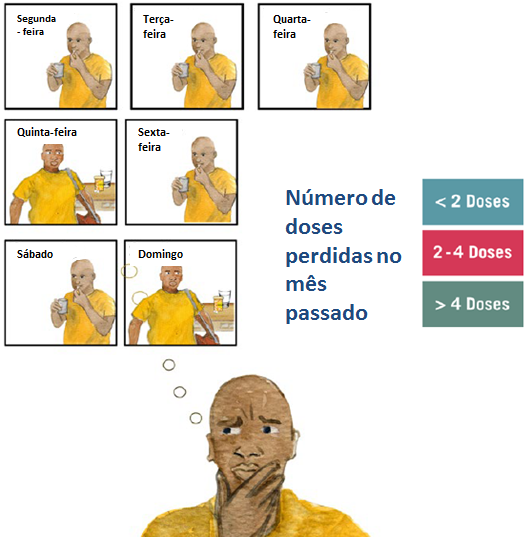 Talvez seja difícil tomar ARVs todos os dias.

Vamos ver juntos com que frequência você toma os seus ARVs e como é que podemos melhorar as coisas.

Quantas vezes diria que omitiu uma dose de ARVs no mês passado?
5. Como está a tomar os ARVs?
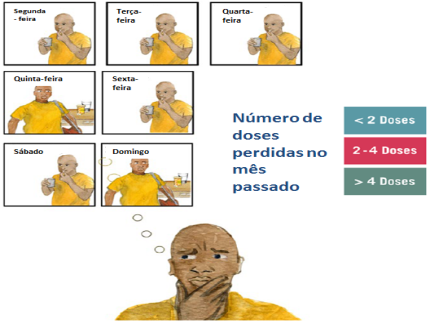 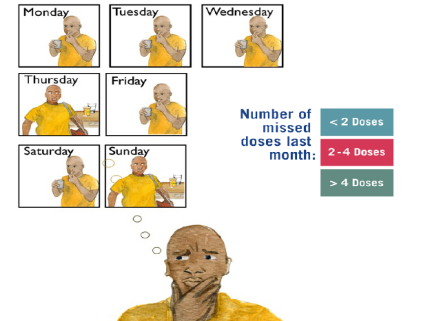 MENSAGENS-CHAVE:
Talvez seja difícil tomar ARVs todos os dias.
Vamos ver juntos com que frequência você toma os seus ARVs e como é que podemos melhorar as coisas.
Quantas vezes diria que omitiu uma dose de ARVs no mês passado?
PONTOS A DISCUTIR:
Algumas pessoas têm dificuldade de tomar ARVs todos os dias.
Muitas pessoas têm por vezes dificuldade                                                  em tomar os comprimidos. 
Lembre-se da SEMANA PASSADA: quantas doses de ARVs (dias) acha que não tomou? 
Foi uma semana típica?
E no mês passado?
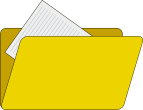 Documento

Preencher a primeira coluna da 1ª sessão de mais adesão, na ferramenta Enhanced Adherence Plan (plano de mais adesão) e caracterizar a adesão boa, suficiente ou má, de acordo com o número de doses omitidas por mês (tal como no quadro ao lado).
Instruções aos Provedores:
Pedir ao paciente para se recordar da semana passada e de quantas doses não tomou.  
Perguntar-lhe se isso é normal.
Determinar quantas doses o paciente omitiu no mês passado. 
Utilizando o quadro à esquerda, determinar se a adesão do paciente é boa, suficiente ou fraca.
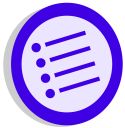 6. Quais são os desafios de tomar os ARVs?
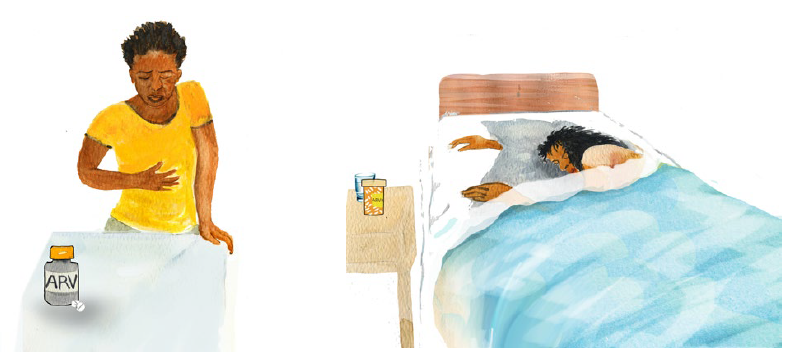 Vamos ver juntos como é que você toma os ARVs.
6. Quais são os desafios de tomar os ARVs?
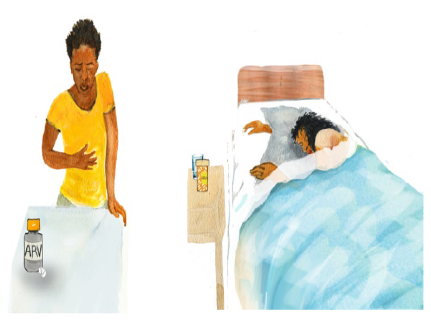 PONTOS A DISCUTIR:
Vamos explorar os desafios que você talvez esteja a enfrentar quando toma os ARVs.
Sinta-se à vontade e fale-me nos problemas que tem enfrentado; pergunto porque gostaria de encontrar maneira de facilitar a sua experiência.
Lembra-se das circunstâncias da última dose que omitiu, e é capaz de as descrever?
MENSAGENS-CHAVE:
Vamos ver juntos como é que você toma os ARVs.
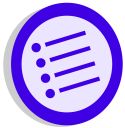 Instruções aos Provedores:
Explorar barreiras e desafios juntamente com o paciente.
O: Perguntas abertas (evitar perguntas cuja resposta seja sim/não), por exemplo:
Porque tem dificuldade em tomar os ARVs todos os dias?
O que é que já fez para tentar tomar os ARVs todos os dias?
O que acha provável que aconteça se continuar a tomar os ARVs como toma agora?
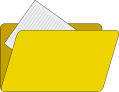 Documento

Documentar, na ferramenta Enhanced Adherence Plan, as barreiras específicas identificadas no paciente.
7. Quais são os desafios de tomar ARVs?
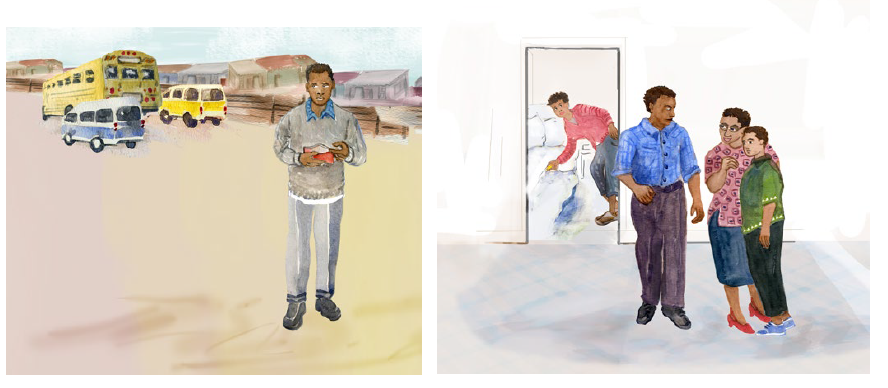 Vamos ver juntos como é que você toma os ARVs.
7. Quais são os desafios de tomar ARVs?
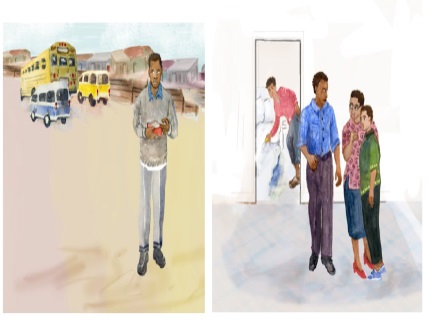 PONTOS A DISCUTIR:
Vamos continuar explorando quaisquer desafios       que possa estar enfrentando ao tomar ARVs  (barreiras individuais e domésticas).
MENSAGENS-CHAVE:
Vamos ver juntos como é que você toma os ARVs.
Instruções aos Provedores:
Resumir o que o paciente revelou sobre barreiras específicas identificadas neste cartão.
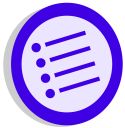 A: Afirmações, por exemplo:
Agradeço a sua honestidade sobre a maneira como está a tomar os ARVs.
É óbvio que você é uma pessoa hábil, capaz de administrar todos estes desafios.
Você esforçou-se muito por tomar os seus medicamentos, apesar de ter estes desafios.
Documento

Documentar as barreiras específicas identificadas no paciente com a ferramenta Enhanced Adherence Plan.
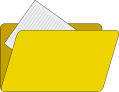 8. Quais são os desafios de tomar ARVs?
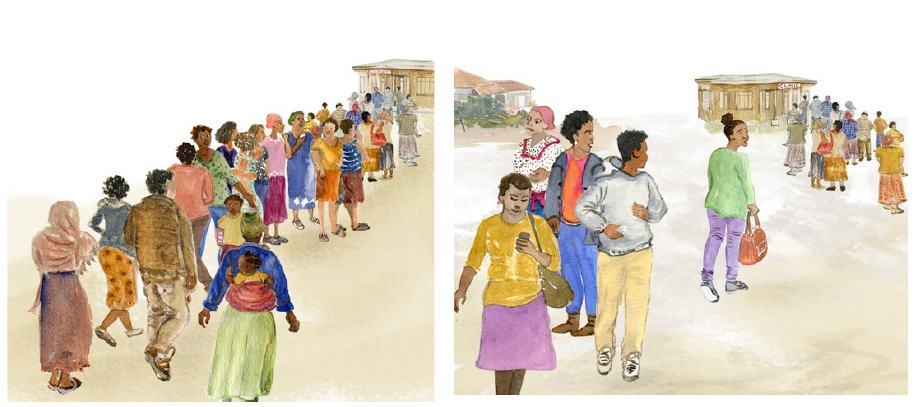 Vamos ver juntos como é que você toma os ARVs.
8. Quais são os desafios de tomar ARVs?
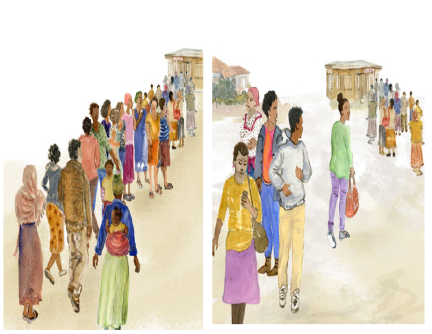 MENSAGENS-CHAVE:
Vamos ver juntos como é que você toma os ARVs.
PONTOS A DISCUTIR:
Vamos continuar a explorar os desafios 
       que talvez esteja a enfrentar quando toma           	ARVs  (barreiras institucionais e 	comunitárias).
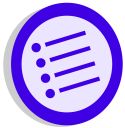 Instruções aos Provedores:
Resumir o que descobriu sobre o paciente, em termos de barreiras específicas identificadas neste cartão.
R: Escuta reflexiva, por exemplo:
Você gostaria de saber se é importante tomar os seus ARVs.
Você disse que se sente aborrecido quando pensa em tomar os seus ARVs, o que dificulta a situação.
Parece-me que o que você está a dizer é que está tão perturbado que de momento a sua saúde é o menor dos seus problemas.
S: Resumir as declarações, por exemplo:
Deixe-me ver se o entendi até agora. Você tem dificuldade em tomar os seus ARVs porque quer estar bem e saudável, mas também tem outros problemas na vida que não lhe permitem concentrar-se na sua saúde.
Eu entendi o seguinte sobre o que você disse - diga-me se estou certo. Você sente-se bem quando não toma uma dose e tem muitas dúvidas sobre se os ARVs são necessários para a sua saúde.
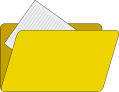 Documento

Documentar as barreiras específicas identificadas no paciente com a ferramenta Enhanced Adherence Plan.
9. Sugestões para melhorar a ingestão dos ARVs
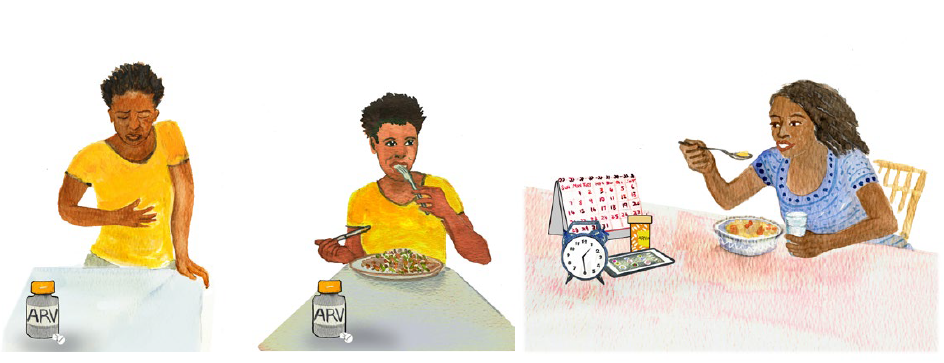 Vamos encontrar juntos melhores maneiras para você tomar os ARVs.
9. Sugestões para melhorar a ingestão dos ARVs
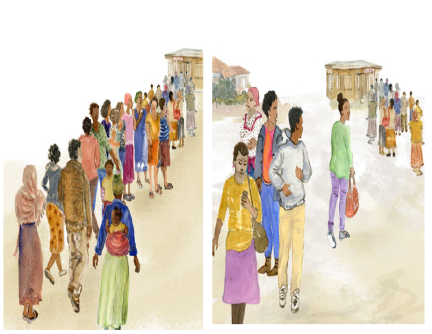 MENSAGENS-CHAVE:
Vamos encontrar juntos melhores maneiras para você tomar os ARVs.
PONTOS A DISCUTIR:
Agradeço a sua honestidade sobre os desafios de tomar ARVs. 
Parece-me que o que você está a dizer é… (resumir os desafios 
       e barreiras principais).
Vamos explorar maneiras de facilitar a sua ingestão dos ARVs.
Você tem alguma ideia sobre como facilitar a ingestão dos ARVs, em reacção a cada uma das barreiras que discutimos?
Se omitir mais de duas ou três doses por mês pode fazer com que os medicamentos deixem de funcionar bem.
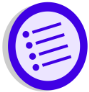 Instruções aos Provedores
Depois de fazer uma sugestão, perguntar se  parece útil ou se o paciente tem perguntas : 
“Até que ponto isto o pode ajudar?”
Qual é a probabilidade de você tentar…?”
“Que perguntas tem sobre…?”
Documento

Documentar intervenções planeadas para abordar barreiras identificadas pelo paciente na ferramenta Enhanced Adherence Plan.
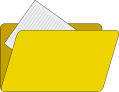 10. Sugestões para melhorar a ingestão dos ARVs
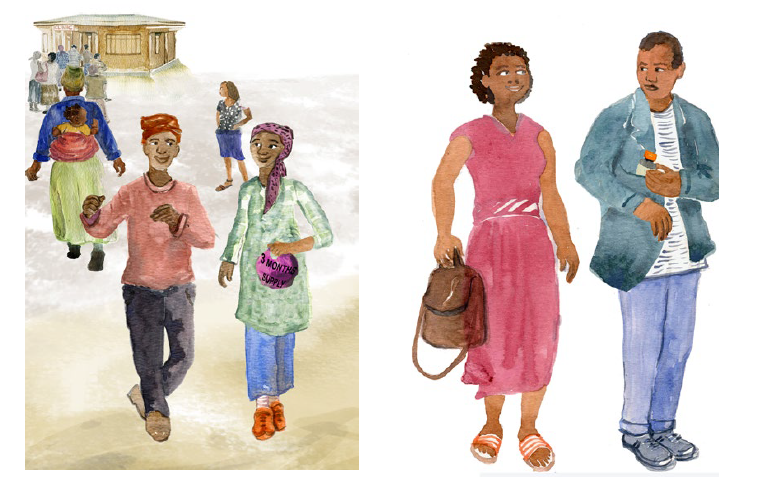 Vamos encontrar juntos melhores maneiras para você tomar os ARVs.
10. Sugestões para melhorar a ingestão dos ARVs
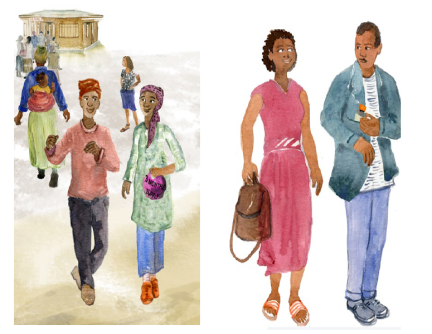 MENSAGENS-CHAVE:
Vamos encontrar juntos melhores maneiras para você tomar os ARVs.
PONTOS A DISCUTIR:
Vamos continuar a explorar maneiras de facilitar a ingestão dos ARVs (nível individual).
Instruções aos Provedores
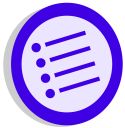 Colaborar para encontrar soluções como, por exemplo:

“O que é que já  experimentou?”
“Você já pensou muito nisto, que outras maneiras existem para resolver o problema?”
Documento

Documentar intervenções planeadas para abordar barreiras identificadas pelo paciente na ferramenta Enhanced Adherence Plan.
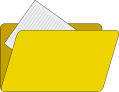 11. Sugestões para melhorar a ingestão dos ARVs
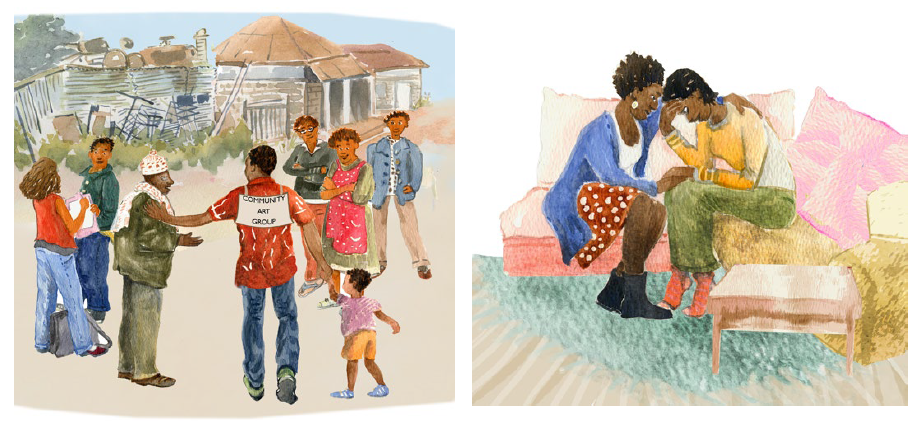 Vamos encontrar juntos melhores maneiras para você tomar os ARVs.
11. Sugestões para melhorar a ingestão dos ARVs
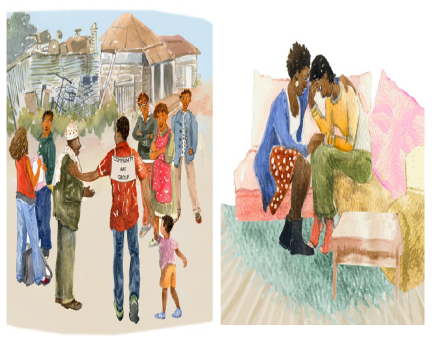 MENSAGENS-CHAVE:
Vamos encontrar juntos melhores maneiras para você tomar os ARVs.
PONTOS A DISCUTIR:
Vamos continuar a explorar maneiras de facilitar a ingestão dos ARVs (nível doméstico e institucional/comunitário).
Instruções aos Provedores
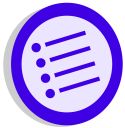 Oferecer sugestões para transpor barreiras específicas que tenham sido identificadas.
Documento

Documentar intervenções e quaisquer encaminhamentos necessários na ferramenta Enhanced Adherence Plan.
Resumir os resultados e planos feitos. Fazer com que o paciente repita o plano.
Comunicar ao paciente a data da próxima consulta e avisar se se trata de outra sessão de adesão ou se é para repetir o teste de carga viral.
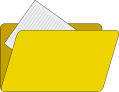 12. Assistência adicional para tomar os ARVs
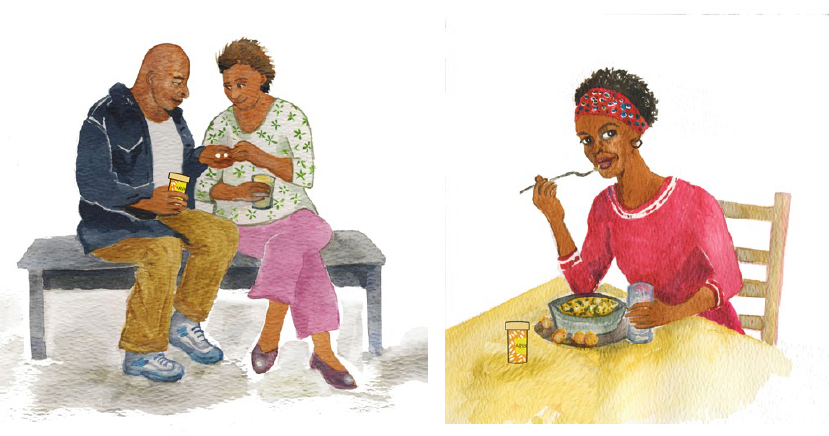 Maneiras de melhorar a ingestão dos ARVs
12. Ajuda adicional para tomar os ARVs
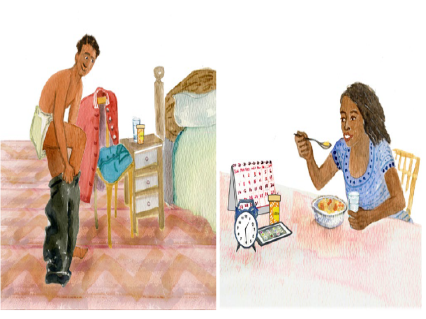 PONTOS A DISCUTIR:
Vamos analisar melhor algumas das  barreiras normais à ingestão dos ARVs.
De entre as áreas que discutimos, qual é o maior problema que você tem em tomar os ARVs? 
Parece-me que o que você disse foi o seguinte. Diga-me se percebi bem. [Repetir mais uma vez os desafios identificados]
Siga para o cartão 13 (denominado Lembrar-se de tomar os ARVs) se o paciente se “esqueceu”
Siga para o cartão 14 (denominado Conhecimento dos ARVs) e consulte “Conhecimento”, “efeitos secundários” e “Doença Física”
Siga para o cartão 15 (denominado Gestão da privacidade  e obtenção de apoio) e consulte “Divulgação”.
MENSAGENS-CHAVE:
Maneiras de melhorar a ingestão dos ARVs
13. Lembrar-se de tomar os ARVs
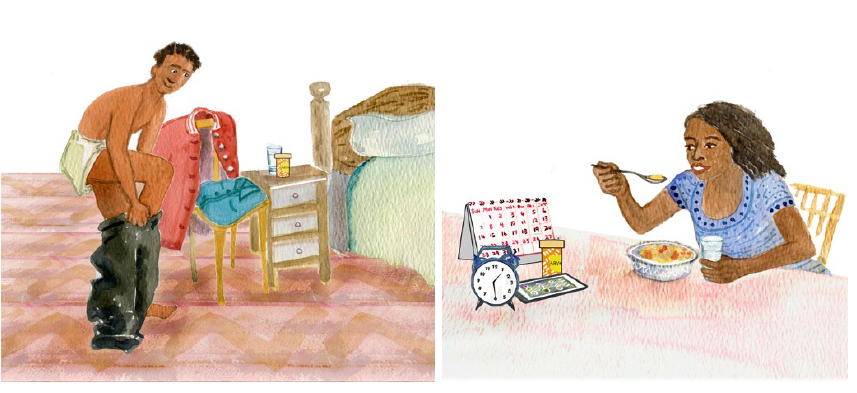 Pode ser difícil lembrar-se sempre de tomar os ARVs.
Se omitir doses de ARVs pode acabar por ter uma alta carga viral, o que lhe pode fazer mal.
13. Lembrar-se de tomar os ARVs
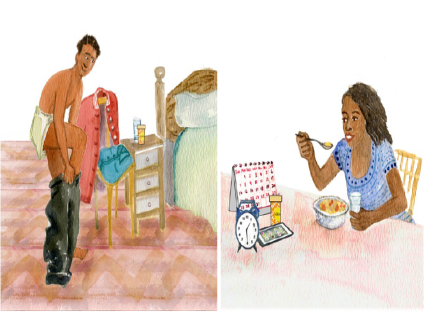 PONTOS A DISCUTIR:
O que tentou já fazer para o ajudar a                                       lembrar-se?
Deixe-me ver se o entendi. O que me parece que você disse foi [circunstância de deixar de tomar doses]. Vou-lhe dar algumas sugestões que outras pessoas acharam úteis :
Ponha os ARVs num lugar onde seja fácil lembrar-se deles, perto de qualquer coisa que você use todos os dias e, se necessário, guarde lá uma garrafa de água.
Marque um alarme no seu telemóvel para se recordar de tomar os ARVs.
Tenha sempre consigo uma dose de ARVs para tomar no caso de se ter esquecido de tomar antes de sair de casa. 
Use organizadores de comprimidos e um calendário para se lembrar de que tomou os seus medicamentes nesse dia.
Peça medicamentos a mais se não for possível regressar à clínica a tempo de ir buscar o seu reabastecimento.
MENSAGENS-CHAVE:
Pode ser difícil lembrar-se sempre de tomar os ARVs.
Se omitir doses de ARVs pode acabar por ter uma alta carga viral, o que lhe pode fazer mal.
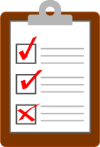 Revisão:
Pode ser difícil lembrar-se sempre de tomar os ARVs. Gostaria de rever consigo algumas das questões que discutimos. 
Que mudanças tenciona fazer para o ajudar a lembrar-se de tomar os ARVs? 
Como é que você verifica / verificará se tomou os seus medicamentos?
Instruções aos Provedores:
Identificar, com o paciente, uma actividade diária que sirva de base para ele se lembrar de tomar os comprimidos. 
Se houver outros recursos, como TOD, grupos de apoio, lembretes por SMS ou outros tipos de apoio na sua área, avalie a necessidade para os mesmos e discuta-a com o paciente.
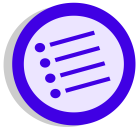 Documento

Documentar intervenções planeadas para abordar barreiras identificadas pelo paciente na ferramenta Enhanced Adherence Plan.
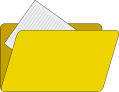 14. Conhecimento dos ARVs
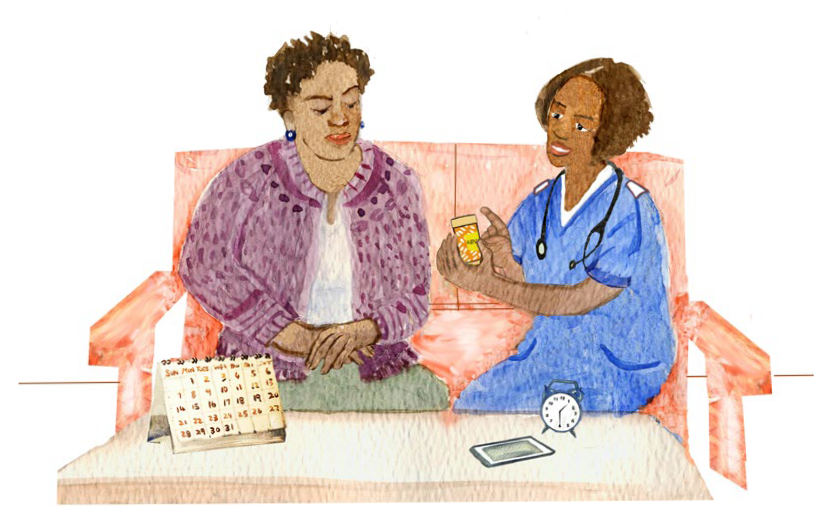 Para ter bons resultados com os ARVs, é importante aprender como eles funcionam, qual a melhor maneira de os tomar diariamente e como evitar ou administrar os efeitos secundários.
14. Conhecimento dos ARVs
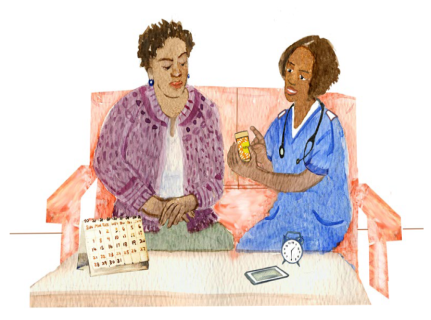 PONTOS A DISCUTIR:
Em que área é que o paciente tem mais dificuldade? 
Nomes e frequência dos medicamentos
	 Viabilizar educação e fichas de dados.
Maneira como os medicamentos funcionam
	 Fazer uma revisão dos cartões das consultas anteriores ou 	responder às perguntas.
Crenças sobre a saúde
	 Explicar ao paciente que deve tomar os ARVs quer se sinta 	saudável ou doente, a não ser que o médico indique o contrário.
	 Procurar identificar crenças específicas sobre os ARVs e a saúde, 	por exemplo :
“Alguma vez ouviu as outras pessoas dizerem coisas negativas sobre os ARVs?” 
“Pensa que haja outros remédios que funcionam melhor que os ARVs?”
Administração dos efeitos secundários
	 Tomar com alimentos (náuseas/dores de cabeça).
	 Tomar à noite (sonolência/estado de espírito).
MENSAGENS-CHAVE:
Para ter bons resultados com os ARVs, é importante aprender como eles funcionam, qual a melhor maneira de os tomar diariamente e como evitar ou administrar os efeitos secundários.
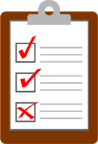 Revisão:
Vamos rever de novo as instruções para ver se tem alguma dúvida. 
Pode-me dizer como acha que os ARVs funcionam e como os deve tomar, e que sugestões tem para evitar os seus efeitos secundários? 
Se houver recursos escritos, dê-os ao paciente.
Documento

Documentar intervenções planeadas para abordar barreiras identificadas pelo paciente na ferramenta Enhanced Adherence Plan.
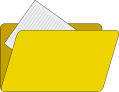 15. Gestão da privacidade e obtenção de apoio
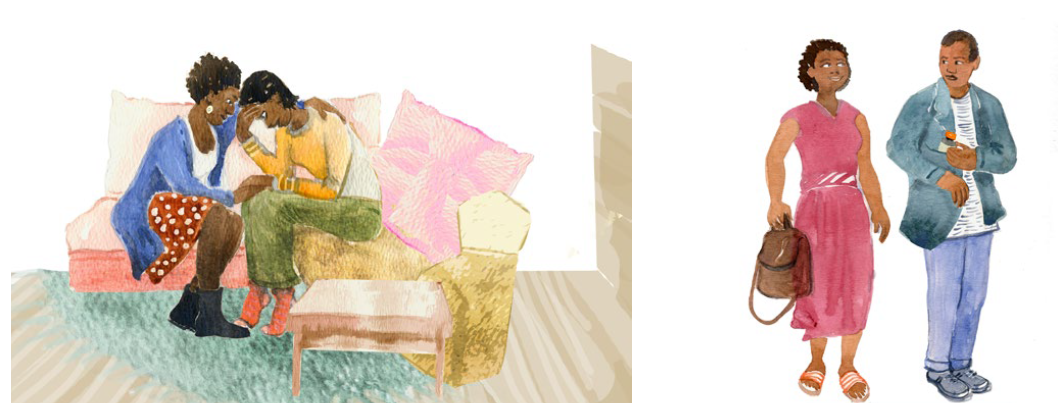 A sua privacidade é importante e deve ser respeitada.
Partilhar o seu estado com alguém em quem você confia pode ajudá-lo a tomar os seus ARVs todos os dias.
15. Gestão da privacidade e obtenção de apoio
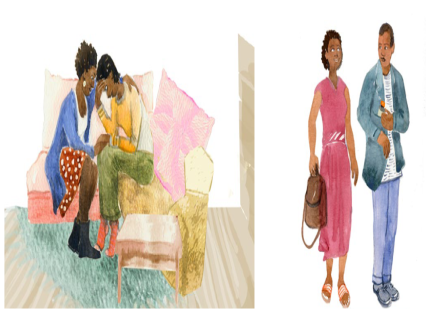 MENSAGENS-CHAVE:
A sua privacidade é importante e deve ser respeitada.
Partilhar o seu estado com alguém em quem você confia pode ajudá-lo a tomar os seus ARVs todos os dias.
PONTOS A DISCUTIR:
Maneiras de proteger a privacidade :
Utilizar um frasco de comprimidos não identificado.
Utilizar caixas para comprimidos em vez de frascos.
Pensar criativamente sobre lugares onde o paciente possa guardar os ARVs longe da vista de outros, mas que sejam facilmente visíveis/acessíveis ao paciente.

Discutir maneiras de decidir como e com quem compartilhar o diagnóstico. Fornecer ao paciente fichas de dados e informações para ajudar o, conforme necessário.
Na sua opinião, que características terão as pessoas a quem você poderia divulgar o seu estado? 
Quais são os benefícios de divulgar a alguém o seu estado?
Como decidir se pode confiar em alguém?
De que maneira deveria revelar a alguém sobre o seu estado?
Preocupa-o o facto de alguém lhe poder fazer mal se lhe revelar que é seropositivo?

Se o paciente tiver uma relação íntima :
Quais serão os benefícios para o/a seu/sua companheiro/a se você estiver a tomar os seus ARVs todos os dias?
Como acha que o/a seu/sua companheiro/a o pode ajudar a tomar os seus ARVs?
Documento

Documentar intervenções planeadas para abordar barreiras identificadas pelo paciente na ferramenta Enhanced Adherence Plan.
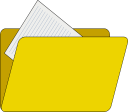 16. Acompanhamento da maneira de tomar os ARVs
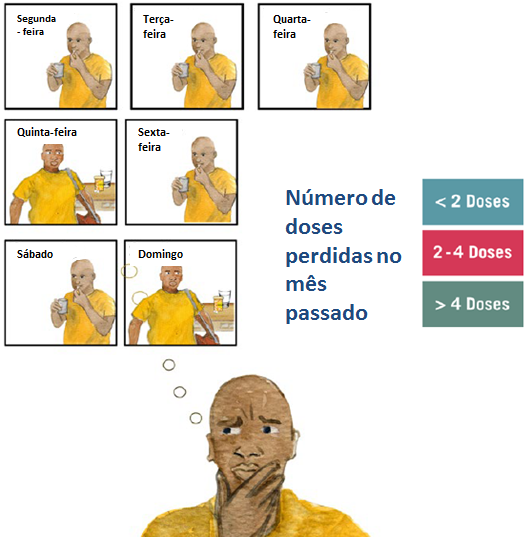 Vamos rever juntos o plano que fizemos da última vez para ver como você está a tomar os ARVs.
16. Acompanhamento da ingestão dos ARVs
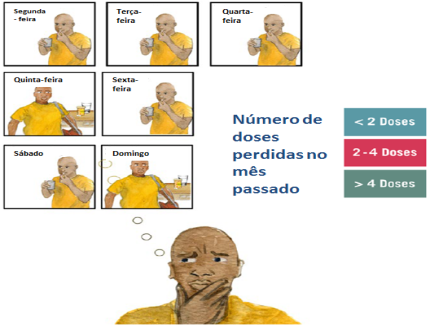 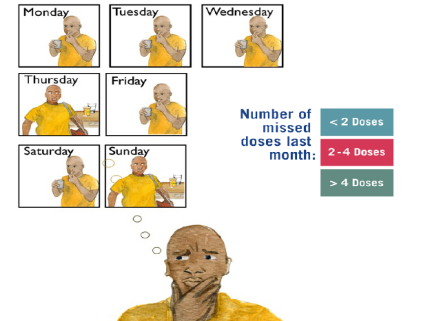 PONTOS A DISCUTIR:
Da última vez que nos encontrámos, identificámos _____ (preencher com as barreiras discutidas na última sessão) e planeámos _____ (preencher com as intervenções determinadas
       determinadas as na última sessão) para o ajudar a tomar os ARVs.
Como estão a correr as coisas?
Tem algum desafio novo para tomar os ARVs?
Pensando na SEMANA passada, quantas doses de ARV (dias) acha que omitiu?
Foi uma semana típica?
E no mês passado?
Estou a ver que se tem esforçado muito com isto. Tem alguma ideia nova para facilitar a maneira como toma os ARVs?
Utilize os quadros de avaliação da adesão, nos cartões anteriores, conforme necessário para localizar novas barreiras e intervenções.
MENSAGENS-CHAVE:
Vamos rever juntos o plano que fizemos da última vez para ver como você está a tomar os ARVs.
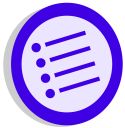 Instruções aos Provedores
Repetir a carga viral a ser enviada após ____ meses de “boa adesão.” Informar o paciente sobre quando o novo teste de carga viral será realizado.
Não repetir o teste de carga viral enquanto a adesão for suficiente ou má, pois é provável que seja elevada por essa razão; continuar antes com as sessões mensais de mais adesão até conseguir uma boa adesão durante três meses.
Os pacientes com problemas de adesão persistentes devem ser encaminhados para a assistência adicional, que esteja disponível (p. ex. um psicólogo ou outro profissional especializado em adesão).
Documento

Preencher a primeira coluna da 2ª ou 3ª sessão de mais adesão, na ferramenta Enhanced Adherence Plan,  e marcar se a adesão é boa, suficiente ou má, de acordo com o número de doses omitidas por mês (conforme o quadro). Preencher as outras duas colunas com as novas barreiras deparadas e intervenções planeadas.
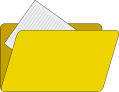 17. Você reduziu efectivamente a sua carga viral
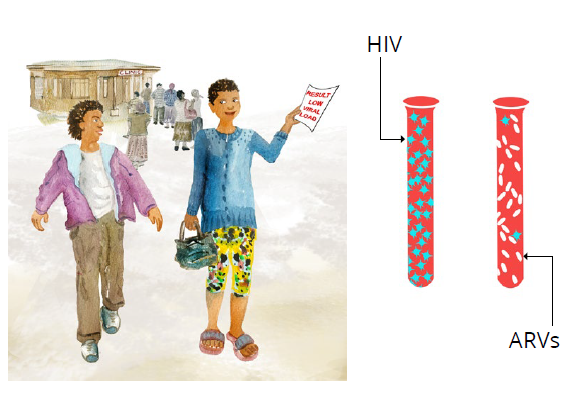 Você está a tomar os ARVs de forma consistente, os medicamentos estão a funcionar e você está a cuidar da sua saúde.
17. Você reduziu efectivamente a sua carga viral
Image from  card front
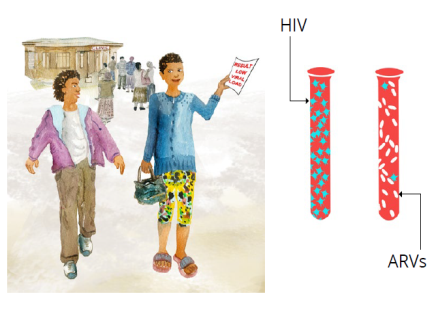 MENSAGENS-CHAVE:
Você está a tomar os ARVs de forma consistente, os medicamentos estão a funcionar e você está a cuidar da sua saúde.
PONTOS A DISCUTIR:
Uma carga viral baixa (menos de 1000)                                           [inserir aqui o resultado do paciente] é sinal de que você está a tomar os seus ARVs correctamente e de que os medicamentos estão a funcionar.
As mudanças que fez em _______ (inserir a intervenção) foram bem-sucedidas e você está a tomar os ARVs necessários para permanecer saudável.
É importante continuar a tomar os ARVs todos os dias para evitar que o HIV produza mais vírus e para permanecer saudável.
É importante monitorizar a quantidade de medicamento que tem, que é para não ficar sem ARVs antes da próxima consulta.
Se vir que o medicamento está quase a acabar, venha ao posto de saúde mesmo que não tenha consulta marcada.
Se não tiver novos problemas ou problemas com a ingestão dos ARVs, analisaremos de novo a sua carga viral dentro de seis meses.
Informe o seu provedor se tiver problemas ao tomar ARVs no futuro, para que ele o possa ajudar a resolvê-los.
Revisão:
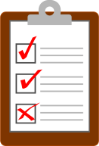 Vamos rever rapidamente o que significa uma carga viral baixa, e seus planos para continuar a tomar os seus ARVs :
Explique, por palavras próprias, o que significa ter uma carga viral baixa?
Porque é importante continuar a tomar os ARVs?
O que é que o tem ajudado a tomar os ARVs? 
Há coisas novas ou você espera que haja coisas novas que por vezes dificultem a maneira como toma os ARVs?
Documento

Documentar os resultados da repetição do teste de carga viral na ferramenta Enhanced Adherence Plan.
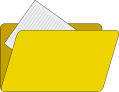 18. Quando os ARVs não estão a funcionar bem
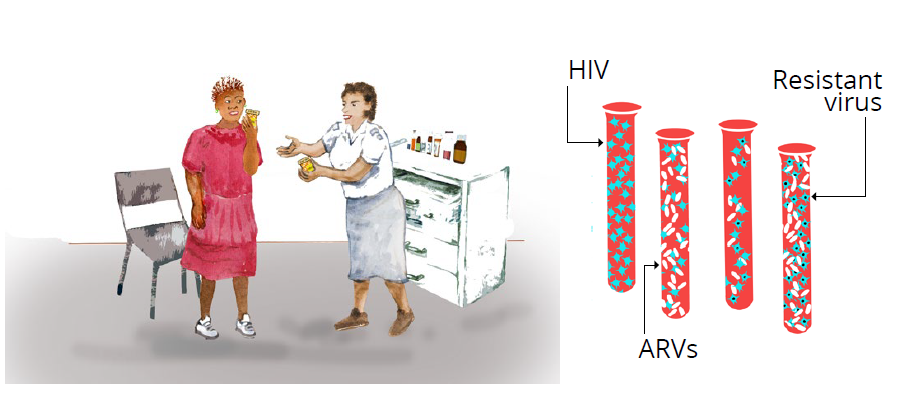 Vírus resistente
É provável que o vírus seja resistente, o que significa que mudou e os ARVs já não estão a funcionar.
Recomendamos mudar de ARV.
18. Quando os ARVs não estão a funcionar 							bem
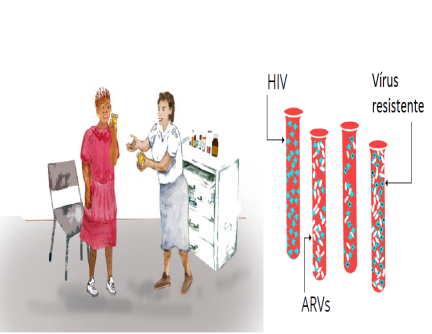 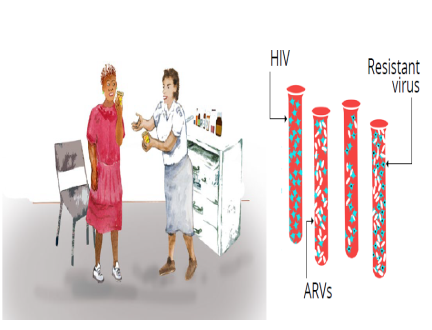 MENSAGENS-CHAVE:
É provável que o vírus seja resistente, o que significa que mudou e os ARVs já não estão a funcionar.
Recomendamos mudar de ARV.
PONTOS A DISCUTIR:
Embora esteja a tomar os ARVs todos os dias, o seu novo resultado de carga viral 
       continua alto. 
É provável que os ARVs não estejam a funcionar bem porque o vírus é resistente.
Recomendamos mudar os ARVs para _______________. 
Fornecer instruções detalhadas sobre o novo regime.
Discutir possíveis efeitos secundários e como evitar ou controlar os mesmos.
Fornecer instruções por escrito.
Agora esperamos que seja capaz de tomar os ARVs todos os dias, pois os novos medicamentos vão reduzir a sua carga viral e assegurar a sua saúde.
É extremamente importante que tome os seus novos ARVs adequadamente.
Se tiver algum problema, comunique com um dos provedores para receber assistência.
Se começar a tomar outros medicamentos, por exemplo para a tuberculose, informe imediatamente o provedor.
A sua próxima consulta é _______.
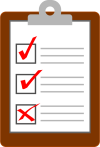 Revisão:
Já discutimos muita informação nova. Gostaria de ter a certeza de que lhe expliquei tudo muito bem e que respondi às suas perguntas.
Pode-me dizer quais são, na sua opinião, as próximas etapas, e porque é que o aconselhamos a mudar de ARV?
Diga-me, por palavras próprias, o que significa ter resistência?
Quais são os novos ARVs e como vai tomá-los?
O que é que o tem ajudado a tomar os ARVs? É importante fazer essas coisas agora, para tomar os novos ARVs exatamente conforme a receita.
Quando é a sua próxima consulta?
Se tiver algum problema para tomar os ARVs antes disso, venha ao posto. 
Vamos analisar novamente a sua carga viral dentro de ____ meses, para ver como é que os novos ARVs estão a funcionar.
Tem alguma pergunta?
Documento
Documentar os novos ARVs na ferramenta Enhanced Adherence Plan.
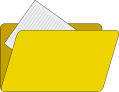 Instruções aos Provedores:
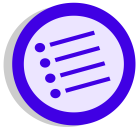 Em consultas posteriores devem utilizar-se cartões relevantes para avaliar a adesão e aconselhar, e para explicar os resultados do teste de carga viral. Por exemplo, na primeira consulta de acompanhamento depois de mudar de ARV, devem utilizar-se os cartões que começam com “Como está a tomar os ARVs?” (Cartão 5) para avaliar a adesão ao novo regime e aconselhar o paciente.
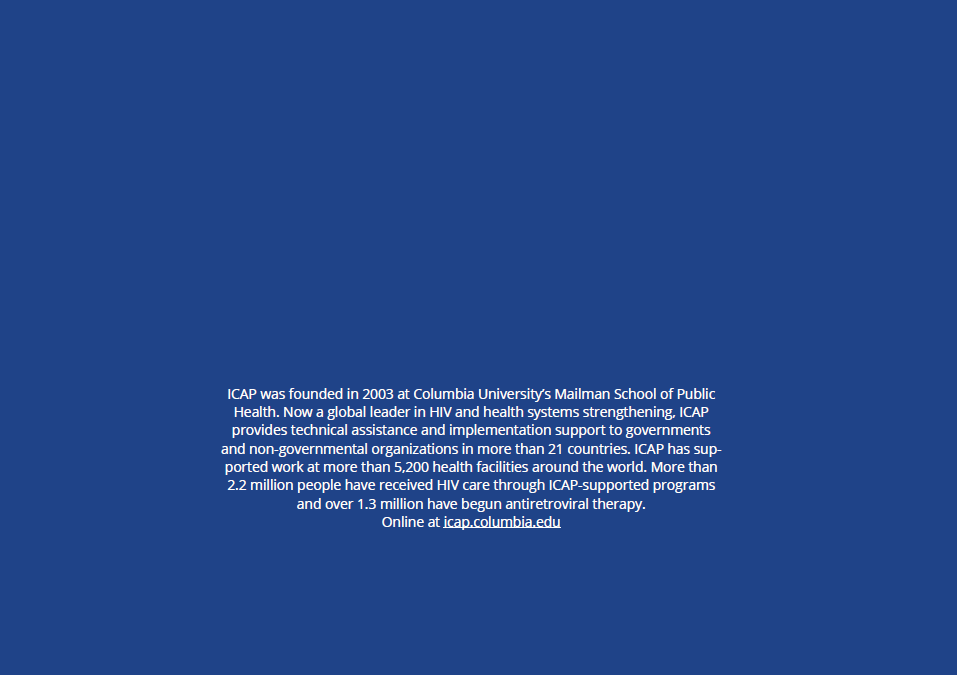